30 октября 2023
Формат: очный
Место проведения: АлтГПУ, г. Барнаул, пр. Социалистический, 126, актовый зал
Время: 12.00–12.45
Тестирование по определению профессиональной направленности «Моя профессия – Педагог»
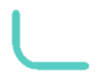 Куратор
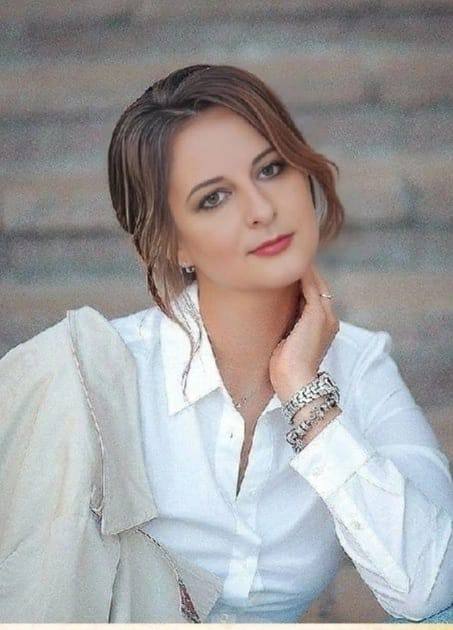 Мероприятие 
для школьников
Сигитова Л.И.
+7 (905) 989 21 33
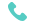 E-mail: 79059892133@yandex.ru
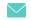 30 октября 2023
Формат: очный и дистанционный
Место проведения: АлтГПУ, г. Барнаул, пр. Социалистический, 126, конференц-зал Технопарка
Время: 13.00–13.45
«Орфографический анализ на ОГЭ по русскому языку»
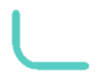 Куратор
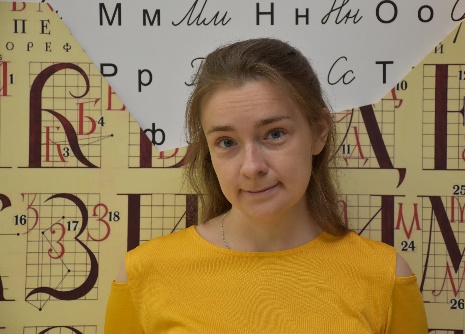 Мероприятие 
для школьников
Воронец М.В.
+7 (913) 021 91 14
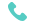 E-mail: voronets.10.02.01@gmail.com
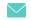 https://bbb2.altspu.ru/b/vay-mmf-flf-dod
Ссылка на подключение:
30 октября 2023
Формат: очный и дистанционный
Место проведения: АлтГПУ, г. Барнаул, пр. Социалистический, 126, актовый зал
Время: 13.00–13.45
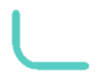 «Алгоритм решения 8 задания ЕГЭ по русскому языку»
Куратор
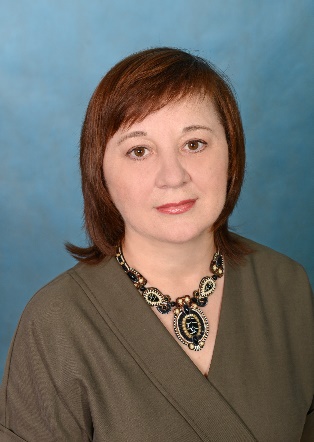 Мероприятие 
для школьников
Ануфриева Г.В.
+7 (950) 536 40 48
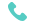 E-mail: agvbarnaul@inbox.ru
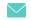 https://bbb2.altspu.ru/b/vay-y2m-zub-pti
Ссылка на подключение:
30 октября 2023
Формат: очный и дистанционный
Место проведения: АлтГПУ, г. Барнаул, пр. Социалистический, 126, конференц-зал Технопарка
Время: 14.00–14.45
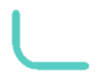 «Рекомендации по решению 7 задания ОГЭ по русскому языку»
Куратор
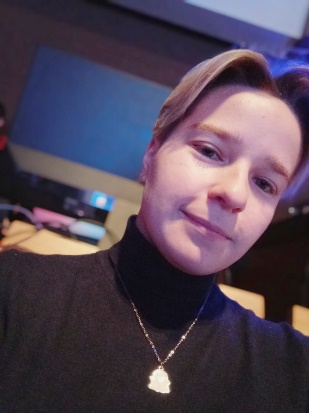 Мероприятие 
для школьников
Глушкова С.А.
+7 (923) 253 13 74
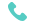 E-mail: avgustovst1@yandex.ru
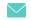 https://bbb2.altspu.ru/b/vay-mmf-flf-dod
Ссылка на подключение:
30 октября 2023
Формат: очный и дистанционный
Место проведения: АлтГПУ, г. Барнаул, пр. Социалистический, 126, актовый зал
Время: 14.00–14.45
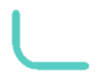 «Подводные камни» при подготовке к ЕГЭ по литературе»
Куратор
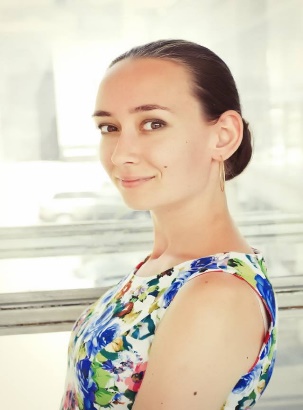 Мероприятие 
для школьников
Скокова Д.С.
+7 (913) 256 24 93
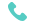 E-mail: dinara-skokova@mail.ru
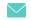 https://bbb2.altspu.ru/b/vay-y2m-zub-pti
Ссылка на подключение:
30 октября 2023
Формат: очный и дистанционный
Место проведения: АлтГПУ, г. Барнаул, пр. Социалистический, 126, актовый зал
Время: 15.00–15.45
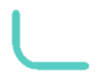 Онлайн-тестирование «Русский язык – это про100?!»
Куратор
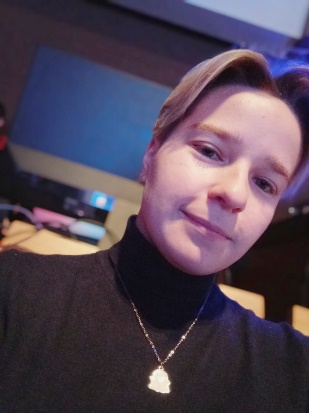 Мероприятие 
для школьников
Глушкова С.А.
+7 (923) 253 13 74
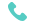 E-mail: avgustovst1@yandex.ru
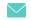 https://bbb2.altspu.ru/b/vay-y2m-zub-pti
Ссылка на подключение:
31 октября 2023
Формат: очный и дистанционный
Место проведения: АлтГПУ, г. Барнаул, пр. Социалистический, 126, конференц-зал Технопарка
Время: 11.00–12.30
«Готовимся к ОГЭ по английскому языку: стратегии подготовки к экзамену»
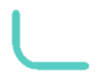 Куратор
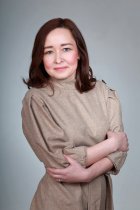 Мероприятие 
для школьников
Майзенгер Н.В.
+7 (913) 214 00 10
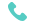 E-mail: maizenger@yandex.ru
liin-aya@altspu.ru
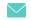 https://bbb2.altspu.ru/b/vay-mmf-flf-dod
Ссылка на подключение:
31 октября 2023
Формат: очный и дистанционный
Место проведения: АлтГПУ, г. Барнаул, пр. Социалистический, 126, 132 аудитория Технопарка
Время: 11.00–12.30
«Стратегии подготовки к сдаче ЕГЭ по французскому языку»
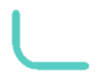 Куратор
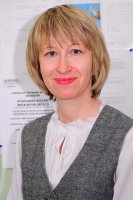 Мероприятие 
для школьников
Беляева С.В.
+7 (913) 220 16 47
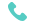 E-mail: svb-svetlana@mail.ru
liin-nya@altspu.ru
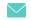 https://bbb2.altspu.ru/b/vay-y2m-zub-pti
Ссылка на подключение:
31 октября 2023
Формат: очный и дистанционный
Место проведения: АлтГПУ, г. Барнаул, пр. Социалистический, 126, 132 аудитория Технопарка
Время: 12.40 – 14.10
«Готовимся к ЕГЭ по английскому языку: структура и содержание экзамена в 2024 г.»
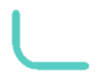 Куратор
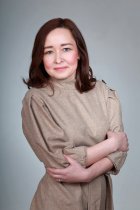 Мероприятие 
для школьников
Майзенгер Н.В.
+7 (913) 214 00 10
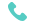 E-mail: maizenger@yandex.ru
liin-aya@altspu.ru
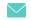 https://bbb2.altspu.ru/b/vay-y2m-zub-pti
Ссылка на подключение:
31 октября 2023
Формат: очный и дистанционный
Место проведения: АлтГПУ, г. Барнаул, пр. Социалистический, 126, 132 аудитория Технопарка
Время: 14.20 – 15.50
«ЕГЭ по немецкому языку. Разделы «Письмо» и «Говорение»»
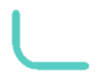 Куратор
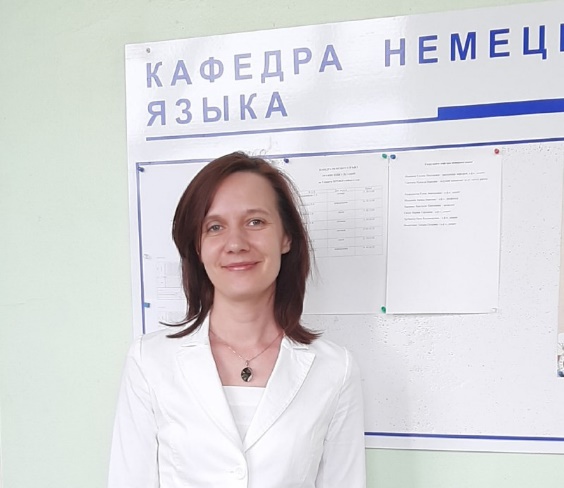 Мероприятие 
для школьников
Москвина Т.Н.
+7 (909) 504 87 94
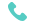 E-mail: moskvina@altspu.ru
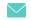 https://bbb2.altspu.ru/b/vay-y2m-zub-pti
Ссылка на подключение:
1 ноября 2023
Формат: дистанционный
Место проведения: АлтГПУ, г. Барнаул, пр. Социалистический, 126
Время: 9.00 – 9.45
«Подготовка к ОГЭ по обществознанию»
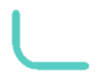 Куратор
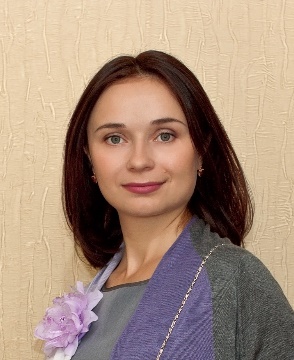 Мероприятие 
для школьников
Бочарова Т.А.
+7 (913) 226 91 61
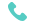 E-mail: bocharova_ta@altspu.ru
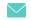 https://bbb2.altspu.ru/b/vay-mmf-flf-dod
Ссылка на подключение:
1 ноября 2023
Формат: дистанционный
Место проведения: АлтГПУ, г. Барнаул, пр. Социалистический, 126
Время: 10.00 – 10.45
«Подготовка к ЕГЭ по обществознанию»
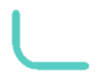 Куратор
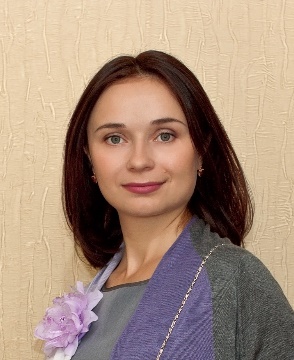 Мероприятие 
для школьников
Бочарова Т.А.
+7 (913) 226 91 61
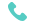 E-mail: bocharova_ta@altspu.ru
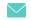 https://bbb2.altspu.ru/b/vay-y2m-zub-pti
Ссылка на подключение:
1 ноября 2023
Формат: очный
Место проведения: АлтГПУ, г. Барнаул, пр. Социалистический, 126, актовый зал
Время: 11.00 – 12.30
«Подготовка к ОГЭ по обществознанию»
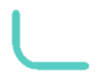 Куратор
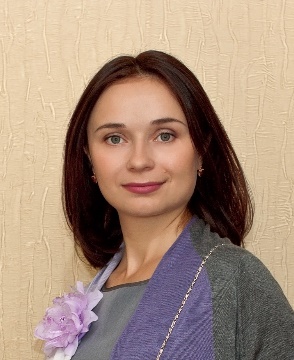 Мероприятие 
для школьников
Бочарова Т.А.
+7 (913) 226 91 61
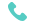 E-mail: bocharova_ta@altspu.ru
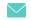 Ссылка на подключение:
1 ноября 2023
Формат: очный
Место проведения: АлтГПУ, г. Барнаул, пр. Социалистический, 126, актовый зал
Время: 12.40 – 14.10
«Подготовка к ЕГЭ по обществознанию»
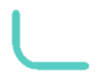 Куратор
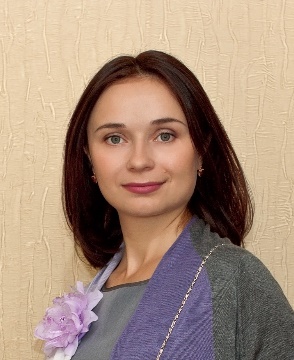 Мероприятие 
для школьников
Бочарова Т.А.
+7 (913) 226 91 61
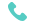 E-mail: bocharova_ta@altspu.ru
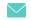 Ссылка на подключение:
2 ноября 2023
Формат: очный и дистанционный
Место проведения: АлтГПУ, г. Барнаул, пр. Социалистический, 126, конференц-зал Технопарка
Время: 11.00 – 11.45
«Виды заданий и способы их решения»
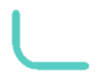 Куратор
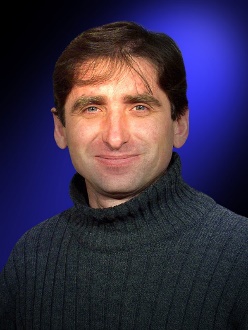 Мероприятие 
для школьников
Скулов П.В.
+7 (913) 220 88 70
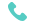 E-mail: p-skulov2003@yandex.ru
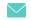 https://bbb2.altspu.ru/b/vay-mmf-flf-dod
Ссылка на подключение:
2 ноября 2023
Формат: очный и дистанционный
Место проведения: АлтГПУ, г. Барнаул, пр. Социалистический, 126, 132 аудитория Технопарка
Время: 12.00 – 12.45
«Рекомендации по решению физических задач»
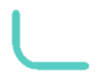 Куратор
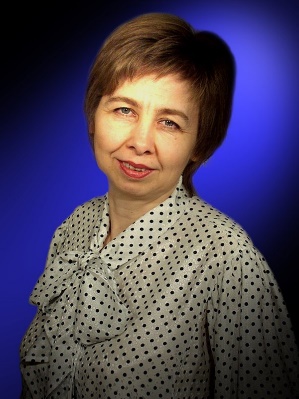 Мероприятие 
для школьников
Андреева Л.Е.
+7 (913) 218 61 00
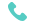 E-mail: ale_njan@mail.ru
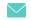 https://bbb2.altspu.ru/b/vay-y2m-zub-pti
Ссылка на подключение:
3 ноября 2023
Формат: очный и дистанционный
Место проведения: АлтГПУ, г. Барнаул, пр. Социалистический, 126, конференц-зал Технопарка
Время: 11.00 – 11.45
«ОГЭ по математике–2024: решение геометрических задач»
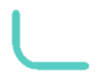 Куратор
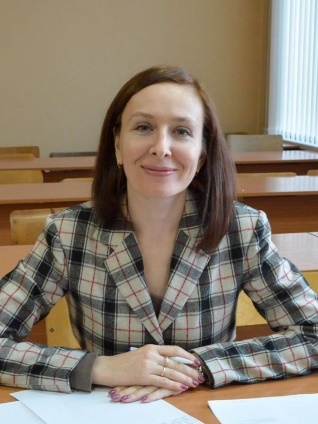 Мероприятие 
для школьников
Кулешова И.Г.
+7 (913) 021 17 66
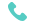 E-mail: ira-asau@yandex.ru
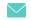 https://bbb2.altspu.ru/b/vay-mmf-flf-dod
Ссылка на подключение:
3 ноября 2023
Формат: очный и дистанционный
Место проведения: АлтГПУ, г. Барнаул, пр. Социалистический, 126, актовый зал
Время: 11.00 – 11.45
«ЕГЭ по математике – 2024: Задачи с параметром»
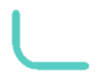 Куратор
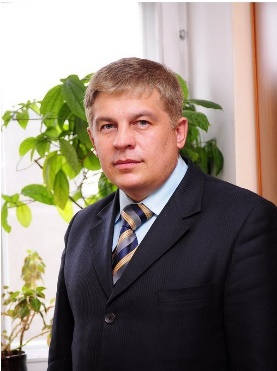 Мероприятие 
для школьников
Кисельников И.В.
+7 (905) 985 17 02
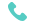 E-mail: rec-kiv@altspu.ru
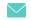 https://bbb2.altspu.ru/b/vay-y2m-zub-pti
Ссылка на подключение:
3 ноября 2023
Формат: очный и дистанционный
Место проведения: АлтГПУ, г. Барнаул, пр. Социалистический, 126, 132 аудитория Технопарка
Время: 12.00 – 12.45
«Обработка числовых данных с помощью электронных таблиц в задачах ЕГЭ по информатике»
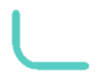 Куратор
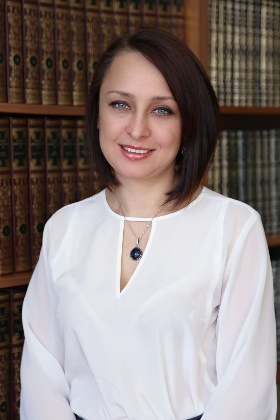 Мероприятие 
для школьников
Афонина М.В.
+7 (902) 997 6775
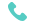 E-mail: mv.afonina22@gmail.com
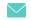 https://bbb2.altspu.ru/b/vay-y2m-zub-pti
Ссылка на подключение:
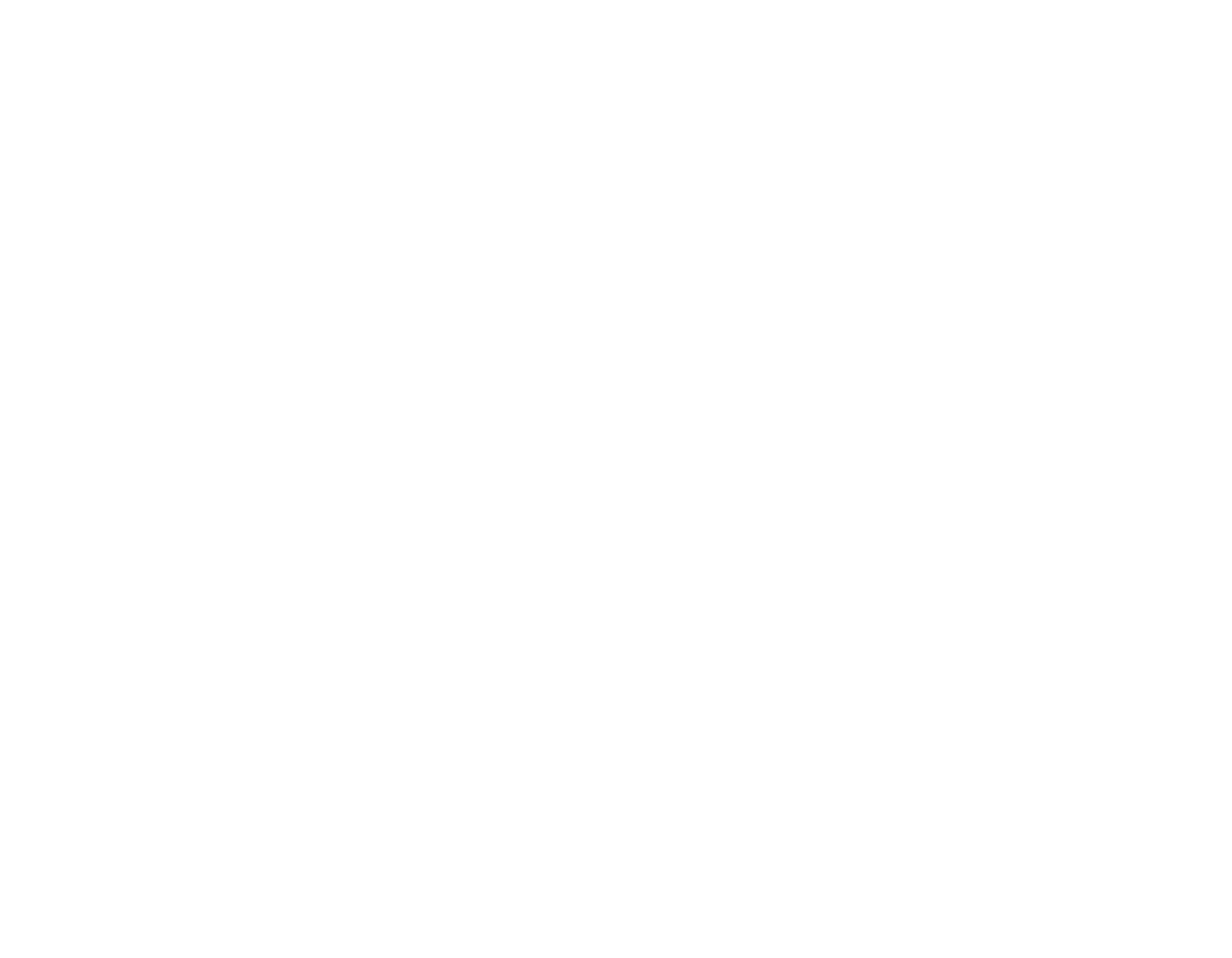 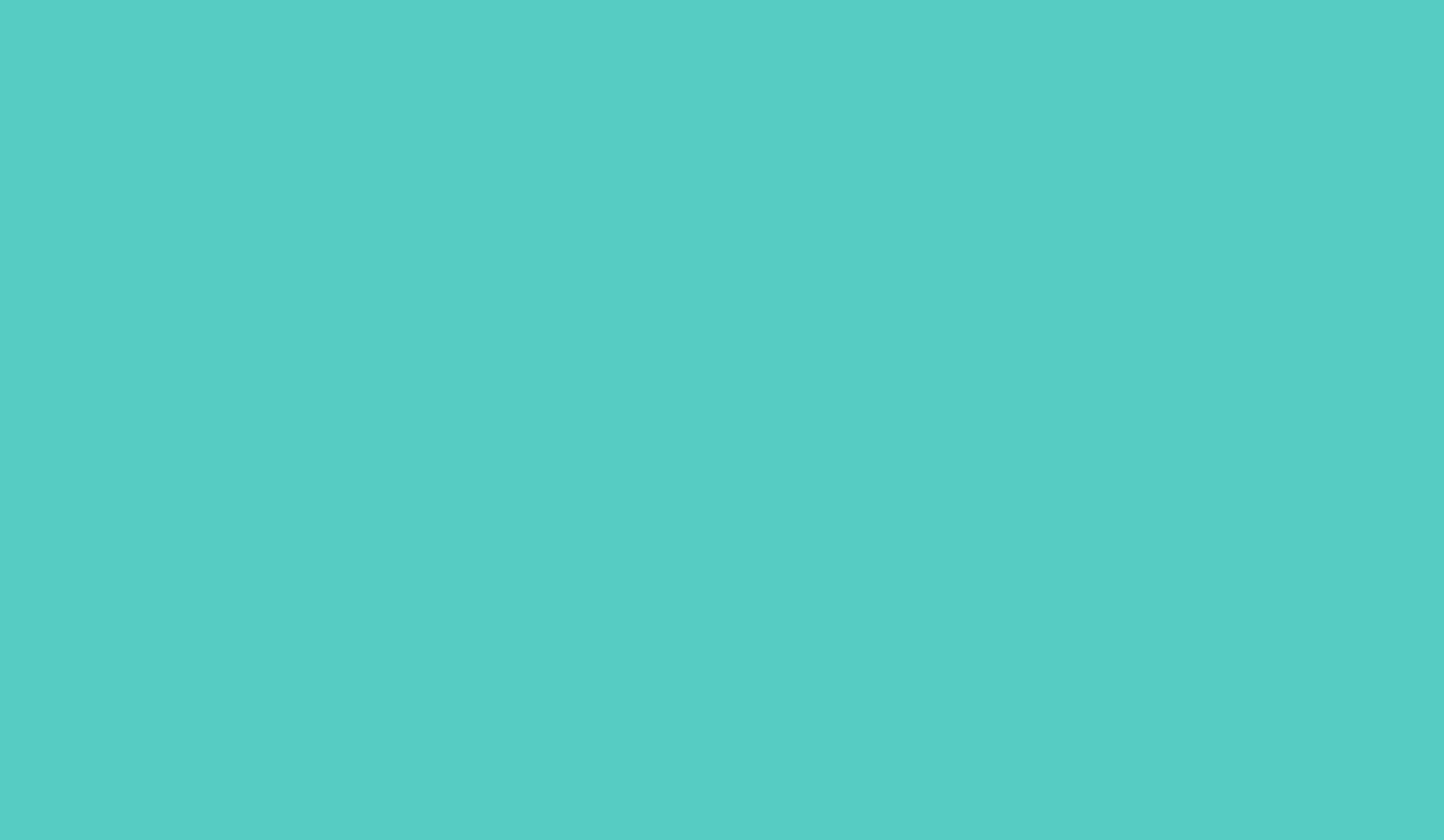 Ссылка на регистрацию:
https://forms.yandex.ru/cloud/6521a5ee2530c29c8af7477e/